AC Power Analysis
Chapter #11
After completing this chapter, you will learn
the difference between instantaneous power and average power 
the AC version of maximum power transfer theorem
about the concepts of effective or rms value
about the complex power, apparent power and power factor  
Understand the principle of conservation of AC power 
about power factor correction
11.1 Instantaneous and Average Power
The instantaneous power, p(t) (in watts) is the power at any instant of time.
Definition
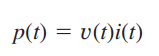 It is the rate at which an element absorbs energy
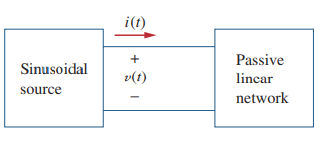 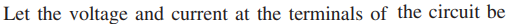 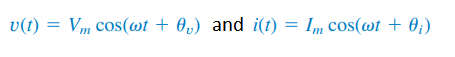 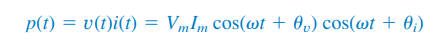 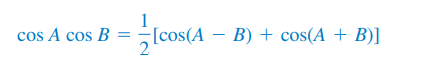 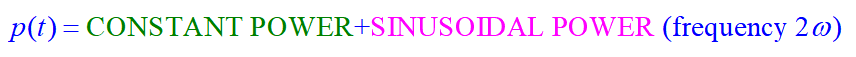 When p(t) is positive, power is absorbed by the circuit; that is, power is transferred from the source to the circuit. When p(t) is negative, power is absorbed by the source; that is, power is transferred from the circuit to the source. This is possible because of the storage elements (capacitors and inductors) in the circuit.
The instantaneous power changes with time and is therefore difficult to measure. The average power is more convenient to measure. In fact, the wattmeter, the instrument for measuring power, responds to average power.
The average power, in watts, is the average of the instantaneous power over one period.
Definition
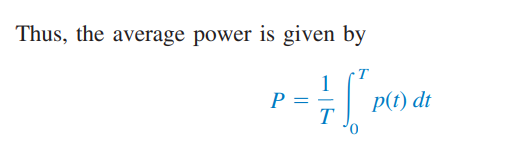 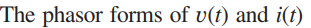 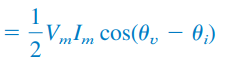 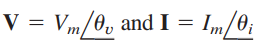 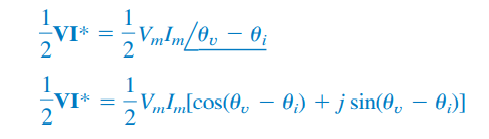 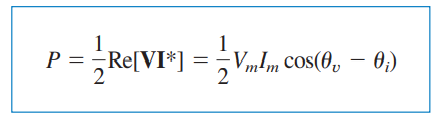 Consider two special cases
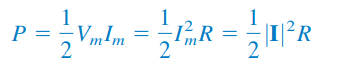 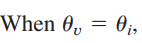 This implies a purely resistive circuit or resistive load R
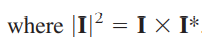 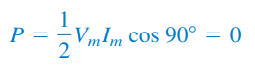 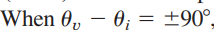 This implies we have a purely reactive circuit.
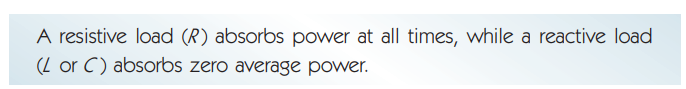 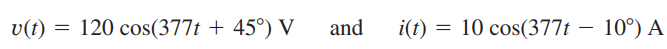 Example:
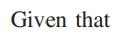 Find the instantaneous power and the average power absorbed by the passive linear network.
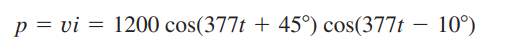 Solution:
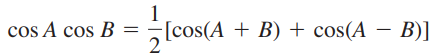 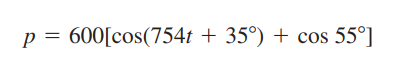 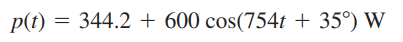 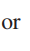 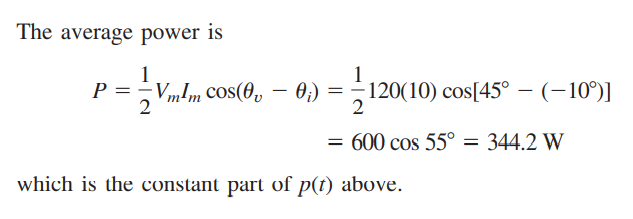 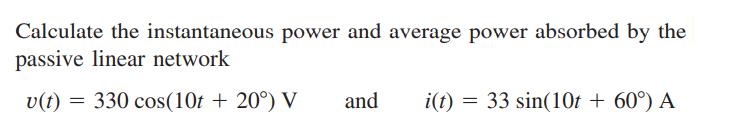 Practice Problem 11.1
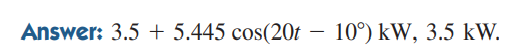 Example:
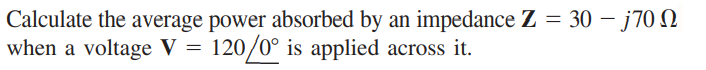 Solution:
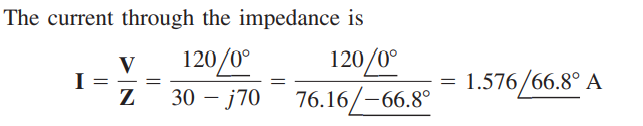 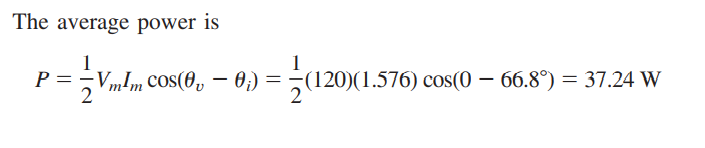 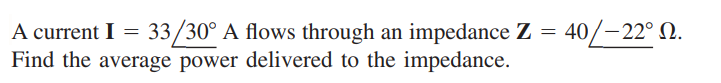 Practice Problem 11.2
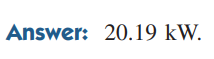 Example:
For the circuit shown in below, find the average power supplied by the source and the average power absorbed by the resistor.
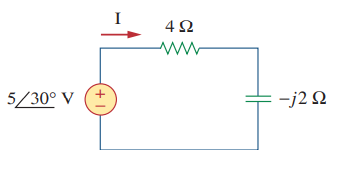 Solution:
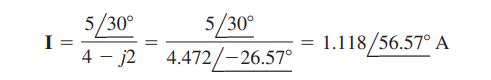 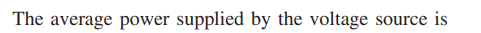 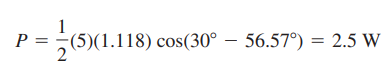 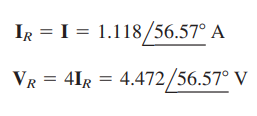 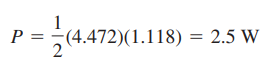 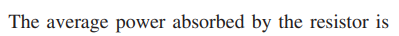 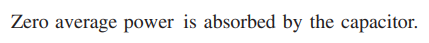 For the circuit below, calculate the average power absorbed by the resistor and inductor. Find the average power supplied by the voltage source.
Practice Problem 11.3
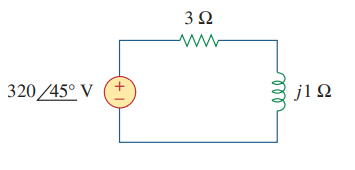 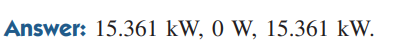 Example:
Determine the average power generated by each source and the average power absorbed by each passive element.
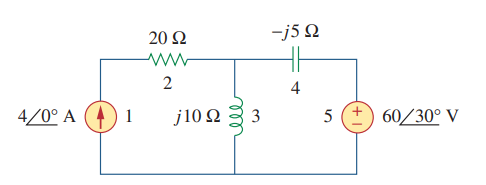 Solution:
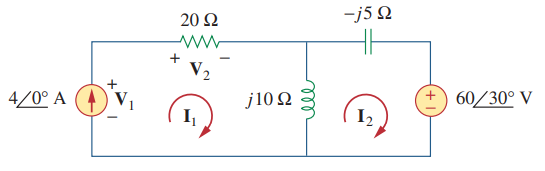 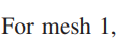 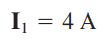 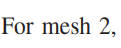 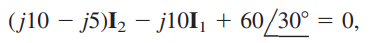 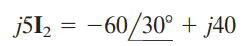 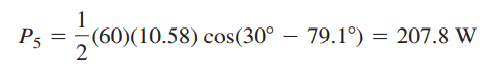 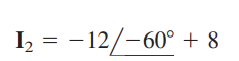 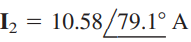 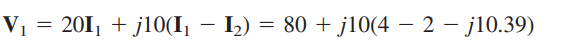 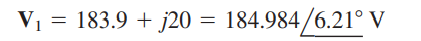 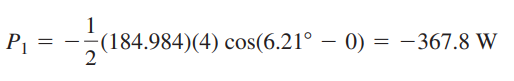 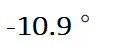 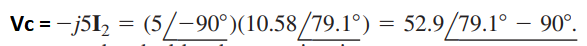 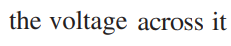 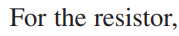 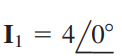 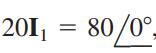 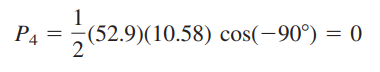 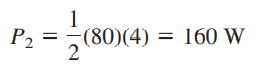 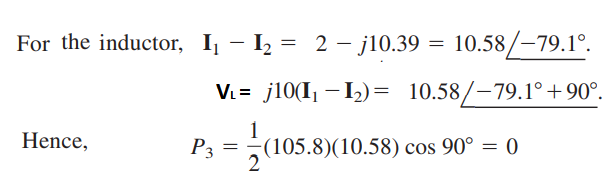 Notice that the inductor and the capacitor absorb zero average power and that the total power supplied by the current source equals the power absorbed by the resistor and the voltage source OR
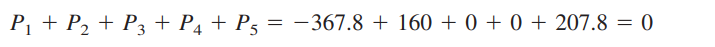 indicating that power is conserved
Practice Problem 11.4
Calculate the average power absorbed by each of the five elements in the circuit shown below.
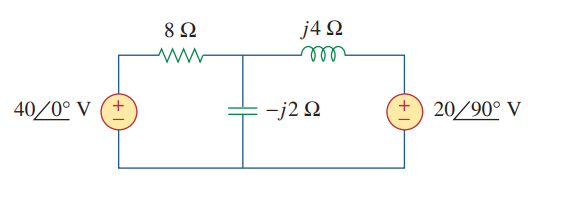 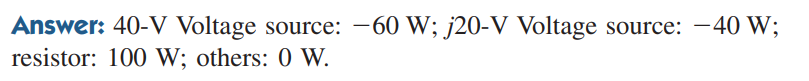 11.2 Maximum Average Power Transfer
Finding the maximum average power which can be transferred from a linear circuit to a Load connected.
a) Circuit with a load
b) Thevenin Equivalent circuit
Represent the circuit to the left of the load by its Thevenin equiv.
 Load ZL represents any element that is absorbing the power generated by the circuit.
 Find the load ZL that will absorb the Maximum Average Power from the circuit to which it is connected.
Maximum Average Power Transfer Condition
For Maximum average power transfer to a load impedance ZL , we must choose ZL as the complex    
    conjugate of the Thevenin impedance ZTh.
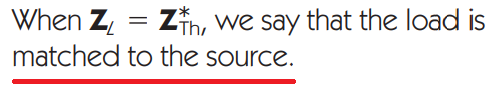 Example:
Determine the load impedance that maximizes the average power drawn from the circuit shown below. What is the maximum average power?
Solution:
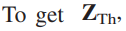 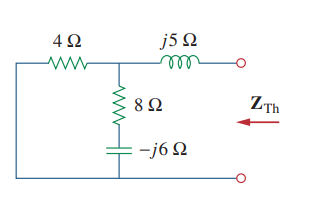 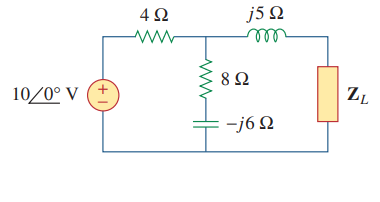 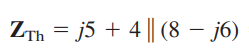 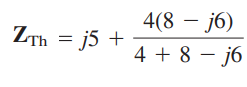 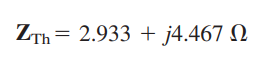 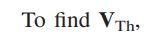 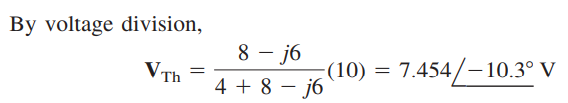 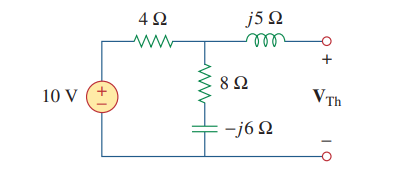 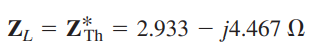 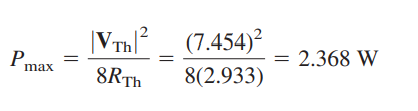 Practice Problem 11.5
For the circuit shown below, find the load impedance that absorbs the maximum average power. Calculate that maximum average power.
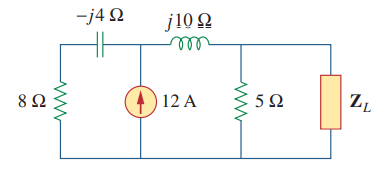 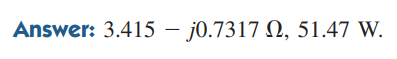 Maximum Average Power for Resistive Load
When the load is PURELY RESISTIVE, the condition for maximum power transfer is: 


 Now the maximum power can not be obtained from the Pmax formula given before.
 Maximum power can be calculated by finding the power of RL when XL=0.
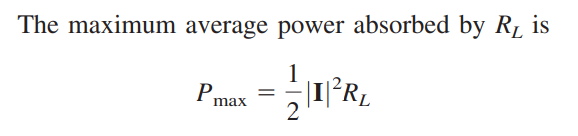 Example:
In the circuit shown below, find the value of that will absorb the maximum average power. Calculate that power
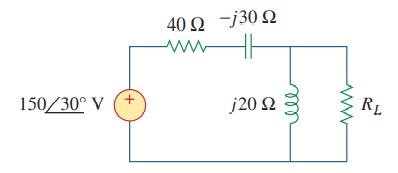 Solution:
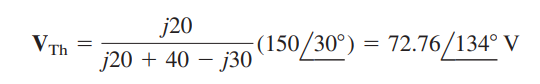 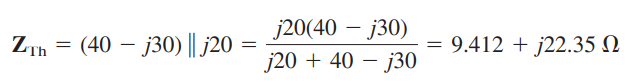 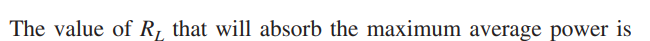 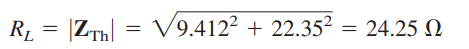 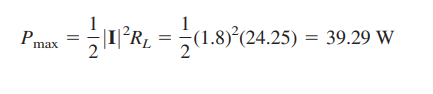 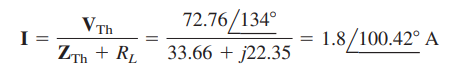 Practice Problem 11.6
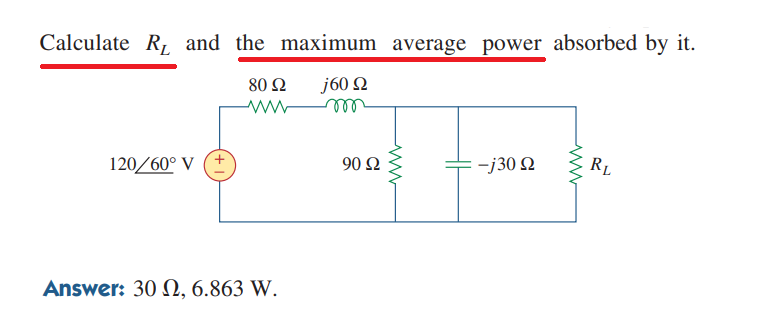 11.3 Effective or RMS Value
Definition
The effective value of a periodic current is the dc current that delivers the same average power to a resistor as the periodic current
For the sinusoid
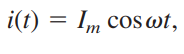 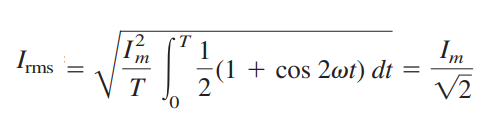 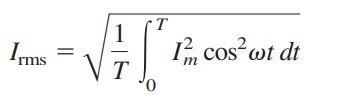 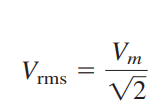 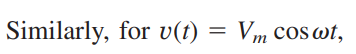 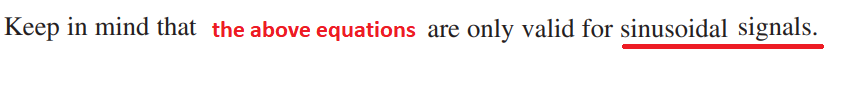 The average power for resistive loads using the (RMS) value is:
Example:
Determine the rms value of the current waveform in figue below. If the current is passed through a  2 Ohm resistor, find the average power absorbed by the resistor.
Solution:
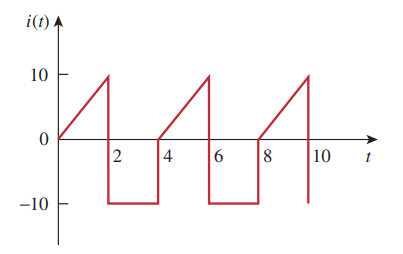 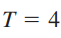 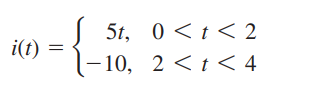 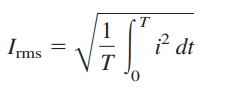 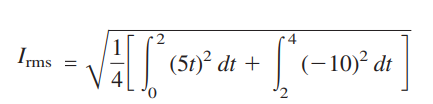 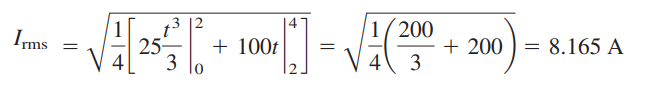 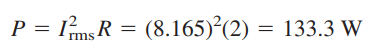 Practice Problem 11.7
Find the rms value of the current waveform shown below. If the current flows through a       resistor, calculate the average power absorbed by the resistor
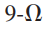 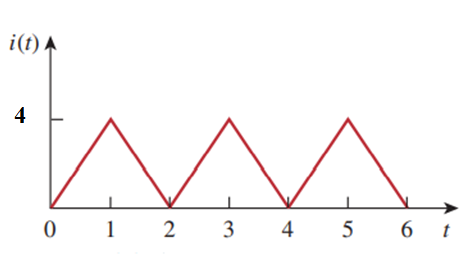 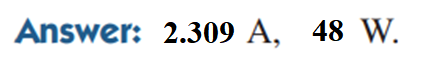 Practice Problem 11.8
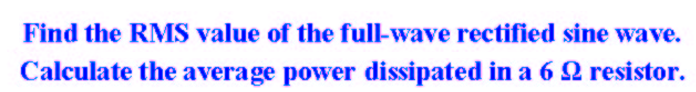 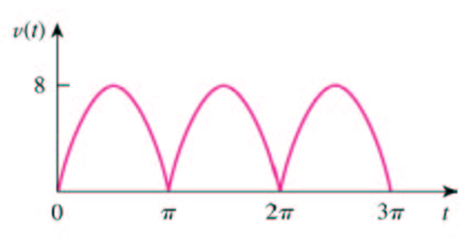 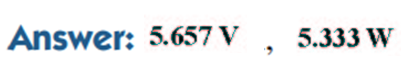 How to determine the rms value of the sum of multiple currents or voltages ?
Example:
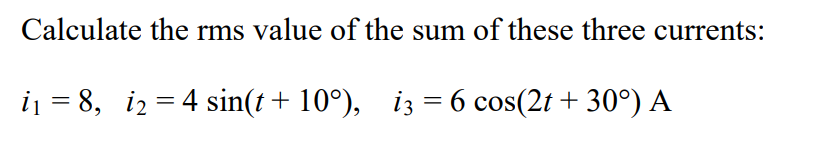 Solution:
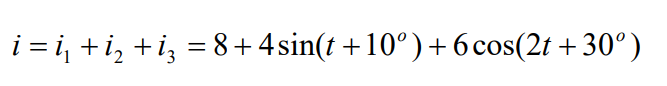 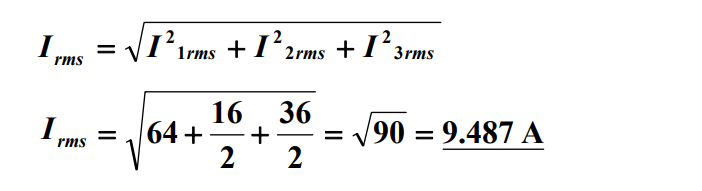 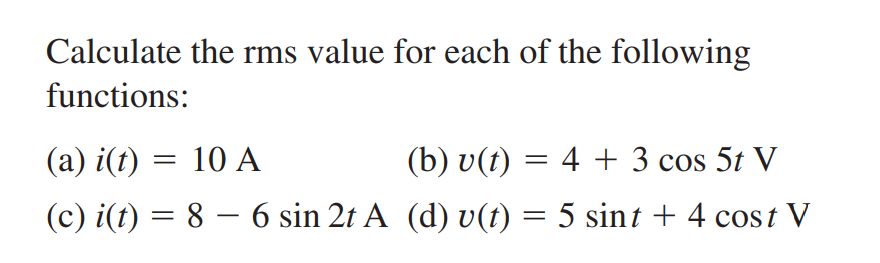 Example:
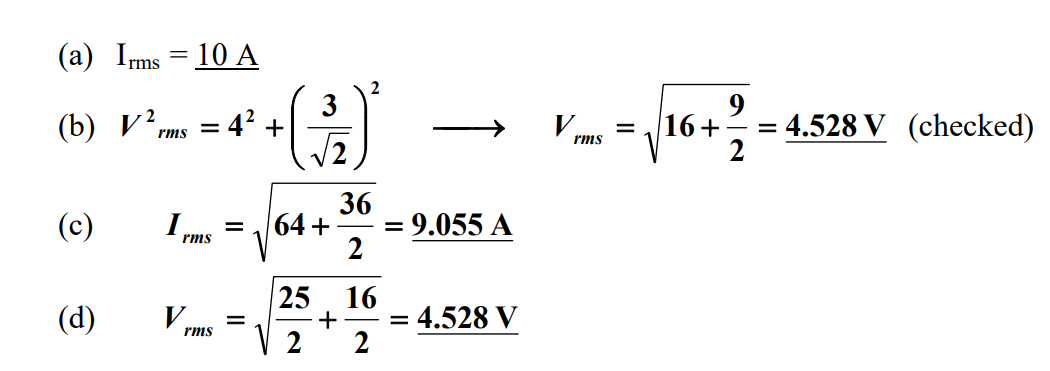 Solution:
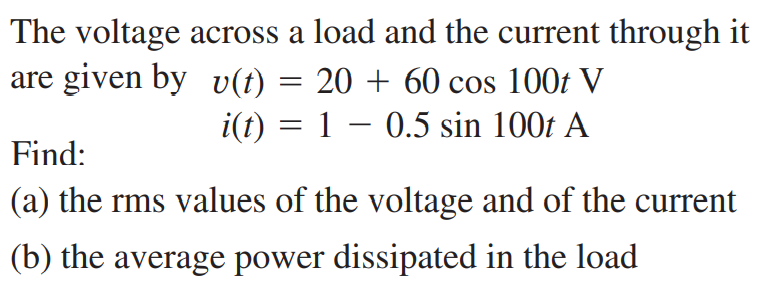 Example:
Solution:
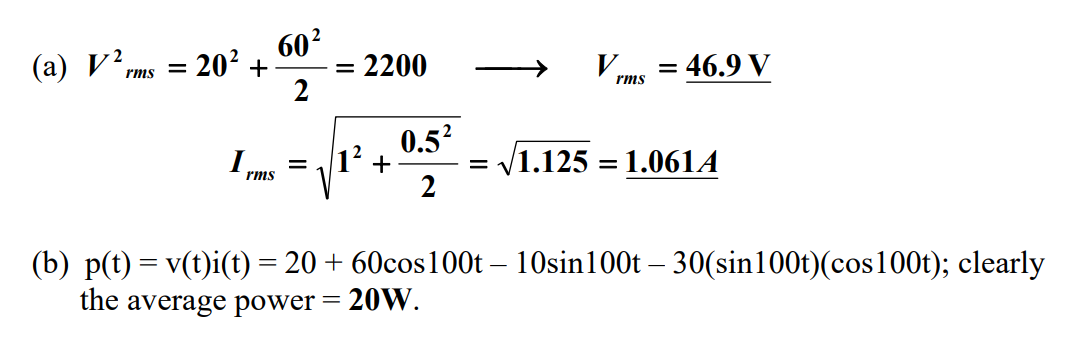 11.4 Apparent Power and Power Factor
The Average Power depends on the rms value of voltage and current and the phase angle between them.
The Apparent Power ( S ) is the product of the rms value of voltage and current. It is measured in Volt amperes (VA).
The Power Factor (pf) is the cosine of the phase difference between voltage and current. It is also the cosine of the angle of load impedance. The power factor may also be regarded as the ratio of the real power dissipated to the apparent power of the load.
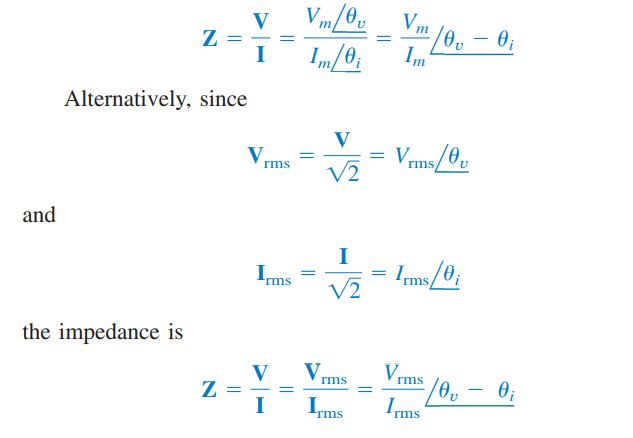 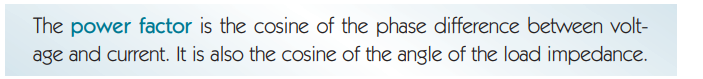 Not all the apparent power is consumed if the circuit is partly reactive.
Example:
A series-connected load draws a current                                                                 when the applied voltage is                                                 
                                                                    Find the apparent power and the power factor of the load. Determine the element values that form the series-connected load.
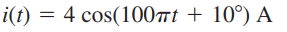 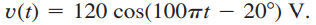 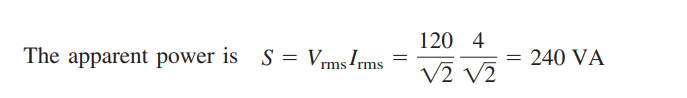 Solution:
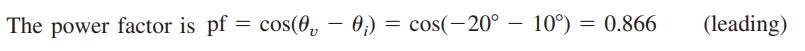 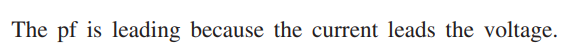 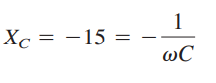 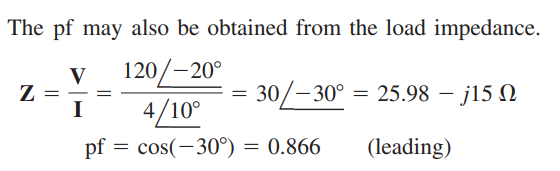 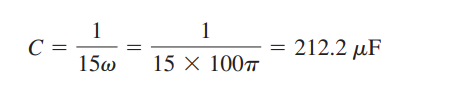 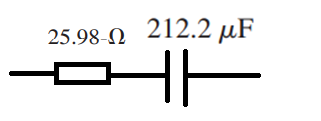 Practice Problem 11.9
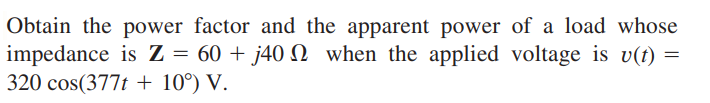 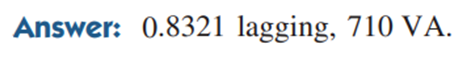 Determine the power factor of the entire circuit below as seen by the source. Calculate the average power delivered by the source.
Example:
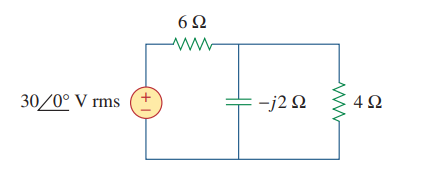 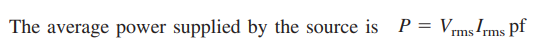 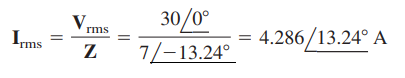 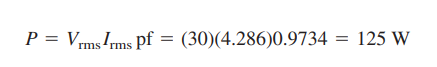 Solution:
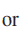 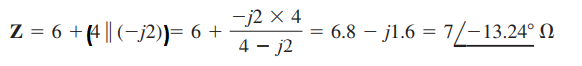 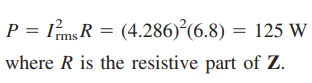 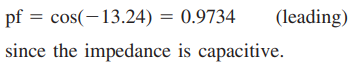 Practice Problem 11.10
Calculate the power factor of the entire circuit below as seen by the source. 
What is the average power supplied by the source?
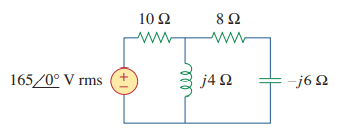 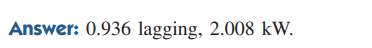 11. 5 Complex Power
Complex power S is important in power analysis because it contains all the information pertaining to the power absorbed by a given load.
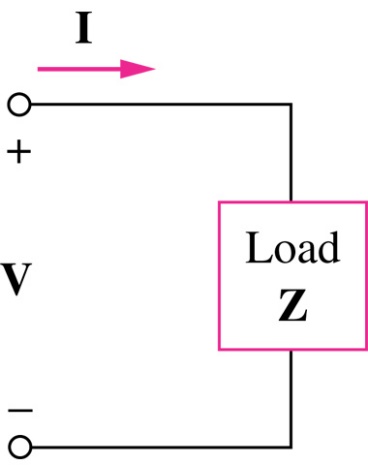 The REAL Power is the only useful power delivered to the load.
The REACTIVE Power represents the energy exchange between the source and reactive part of the load. It is being transferred back and forth between the load and the source
The unit of Q is volt-ampere reactive (VAR)
Real Power is the actual power dissipated by the load.
 Reactive Power is a measure of the energy exchange between source and reactive part of the load.
a) Power Triangle
b) Impedance Triangle
Power Triangle
The COMPLEX Power is represented by the POWER TRIANGLE similar to IMPEDANCE TRIANGLE. Power triangle has four items: P, Q, S and θ.
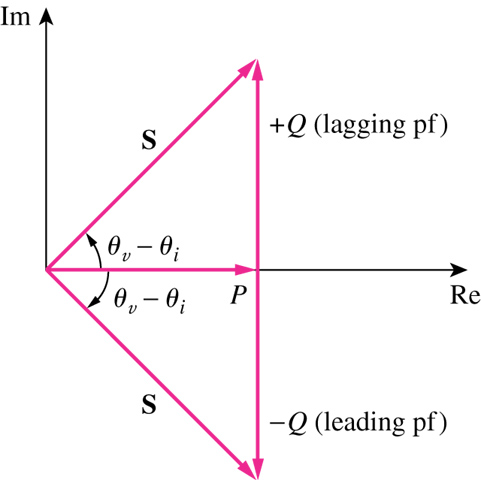 Example:
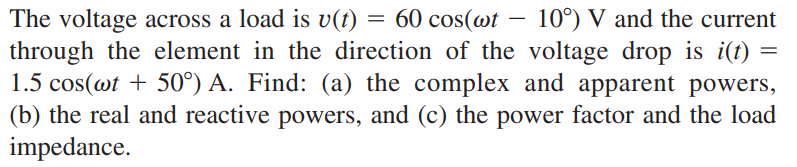 Solution:
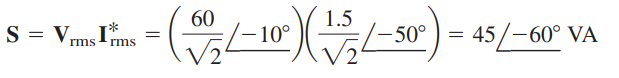 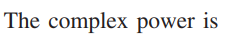 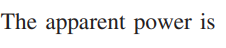 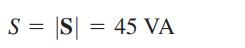 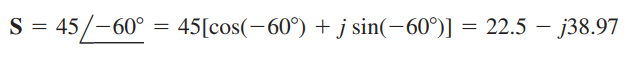 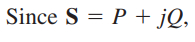 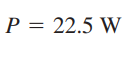 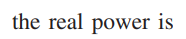 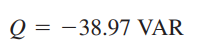 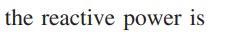 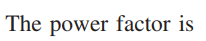 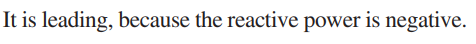 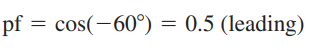 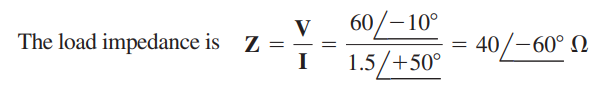 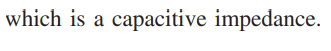 Practice Problem 11.11
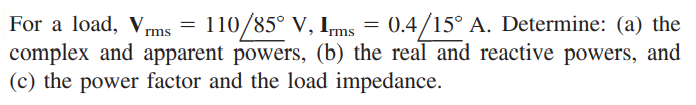 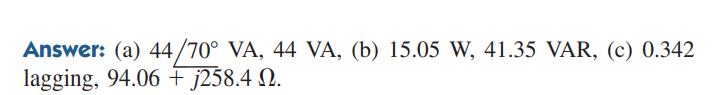 Example:
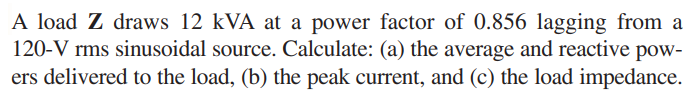 Solution:
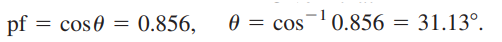 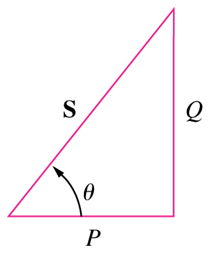 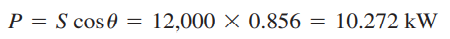 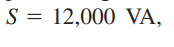 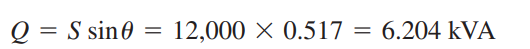 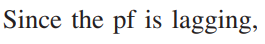 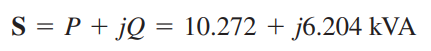 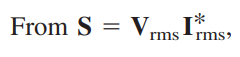 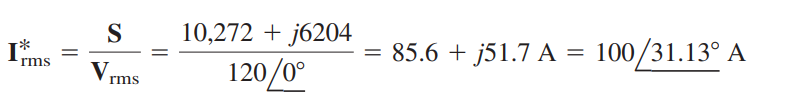 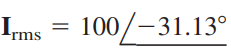 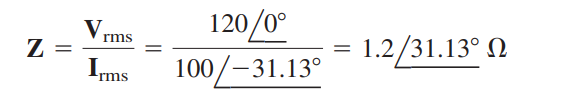 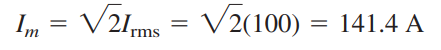 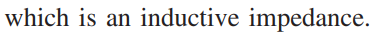 Practice Problem 11.12
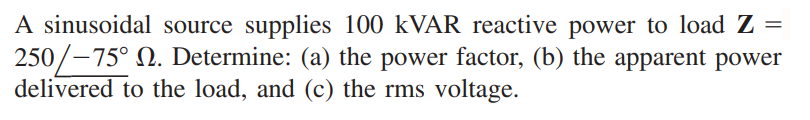 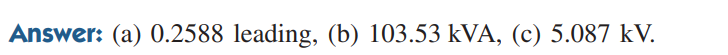 3. 6  Conservation of AC Power
Consider the circuit below where two load impedances Z 1 and Z2 are connected in parallel across an ac source V.
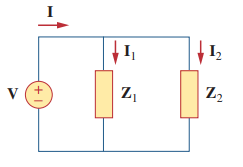 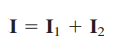 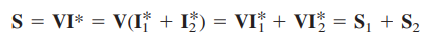 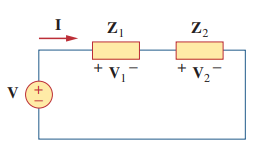 If the loads are connected in series with the voltage source, as shown below.
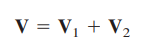 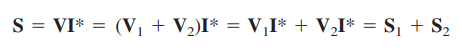 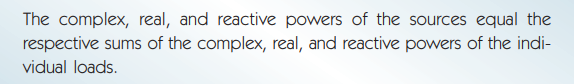 Example:
Figure below shows a load being fed by a voltage source through a transmission line. The impedance of the line is represented by the impedance and a return path. Find the real power and reactive power absorbed by: (a) the source, (b) the line, and (c) the load
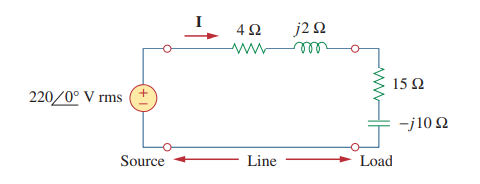 Solution:
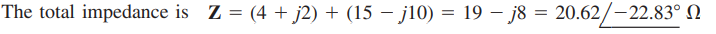 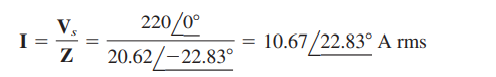 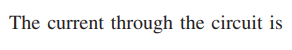 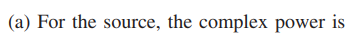 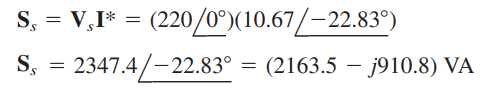 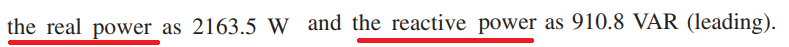 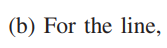 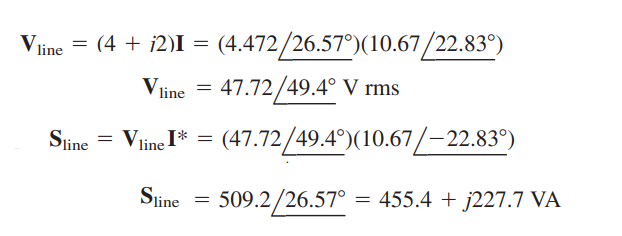 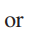 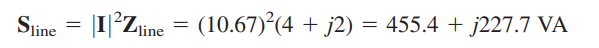 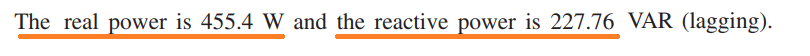 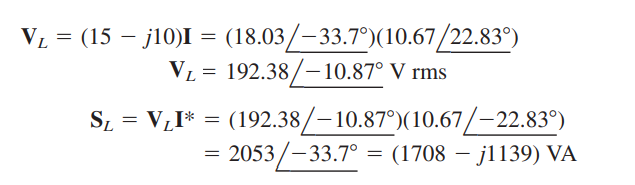 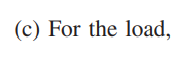 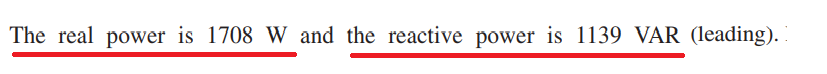 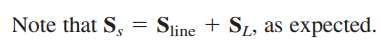 Practice Problem 11.13
In the circuit shown below, the              resistor absorbs an average power of 240 W. Find V and the complex power of each branch of the circuit. What is the overall complex power of the circuit? (Assume the current through the resistor has no phase shift.)
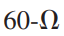 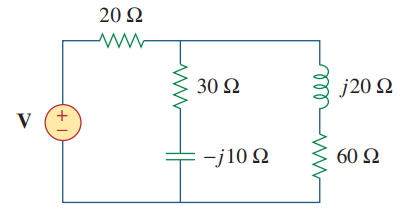 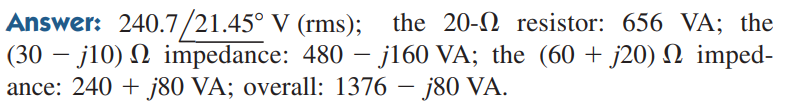 Example:
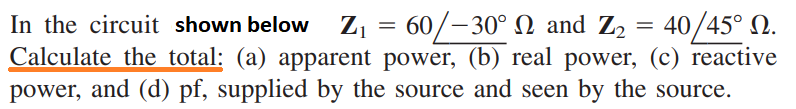 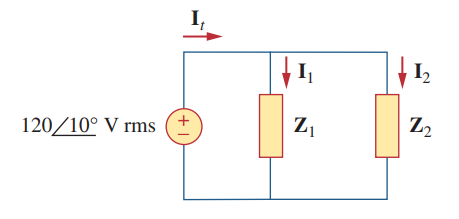 Solution:
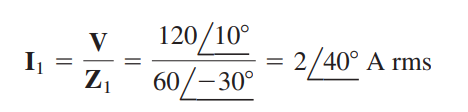 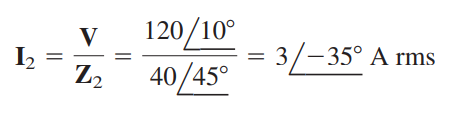 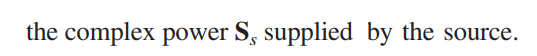 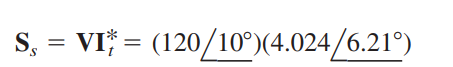 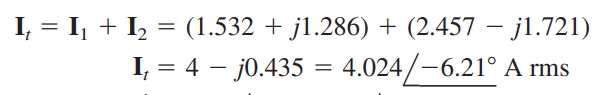 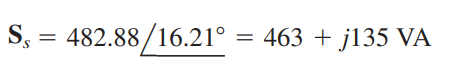 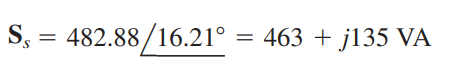 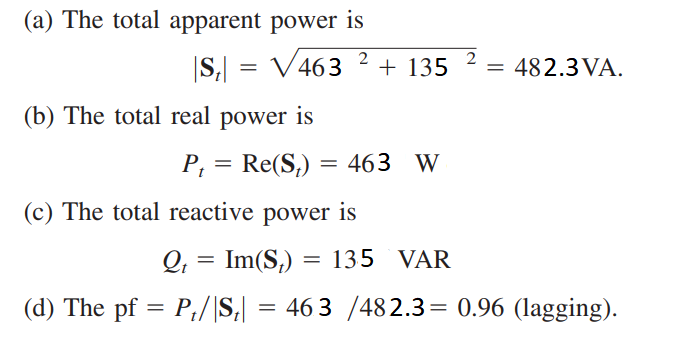 Example:
Finding the total COMPLEX Power of the three loads.
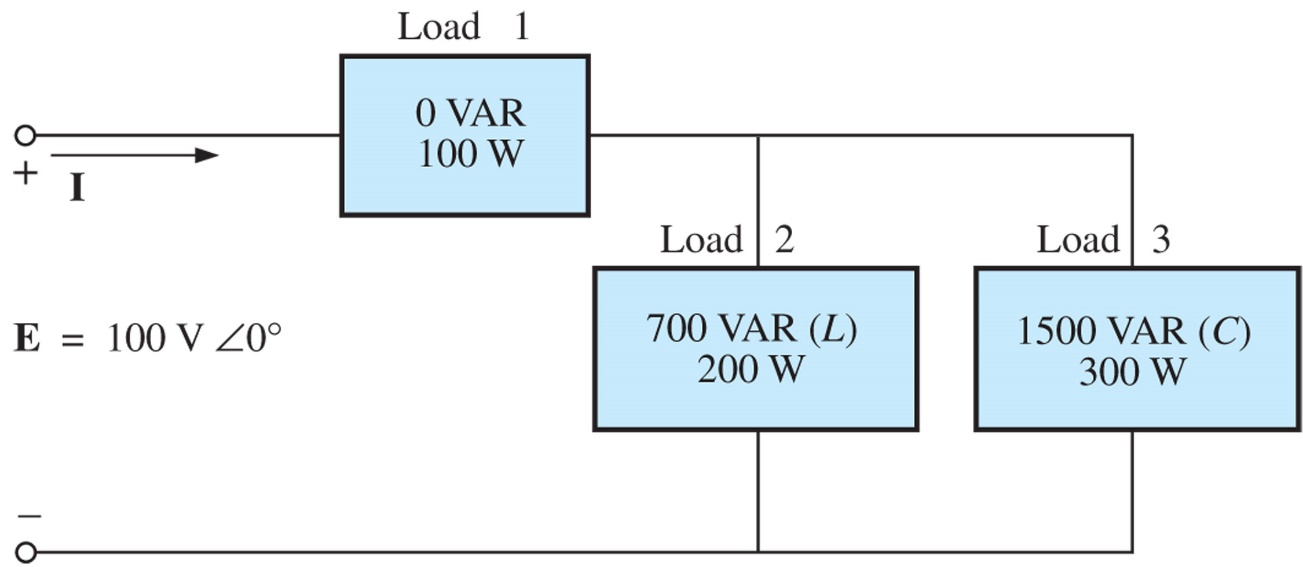 Solution:
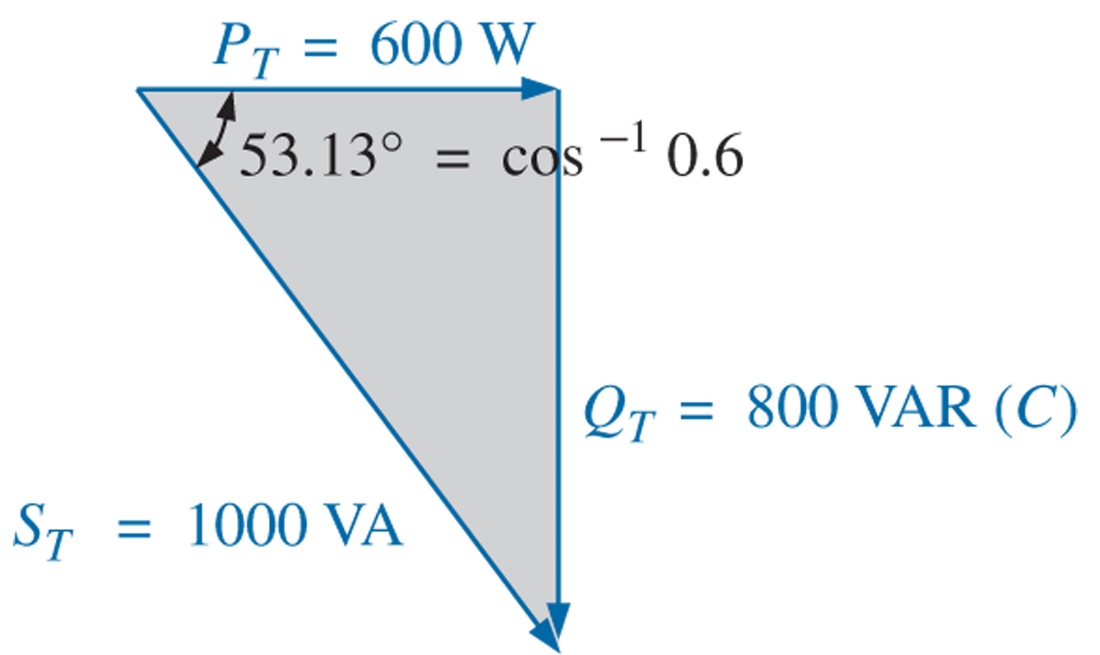 Practice Problem 11.14
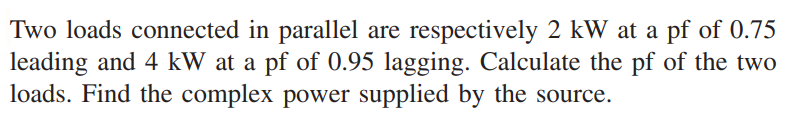 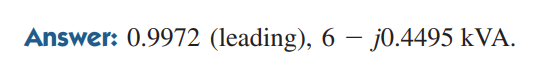 3.7 Power Factor Correction
Most domestic loads (such as washing machines, air conditioners, and refrigerators) and industrial loads (such as induction motors) are inductive and operate at a low lagging power factor. Although the inductive nature of the load cannot be changed, we can increase its power factor. Since most loads are inductive, a load’s power factor is improved or corrected by deliberately installing a capacitor in parallel with the load,
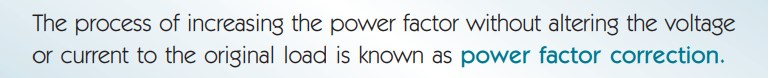 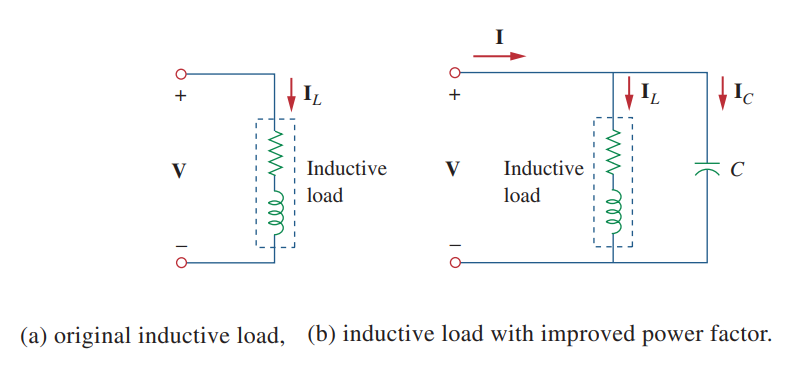 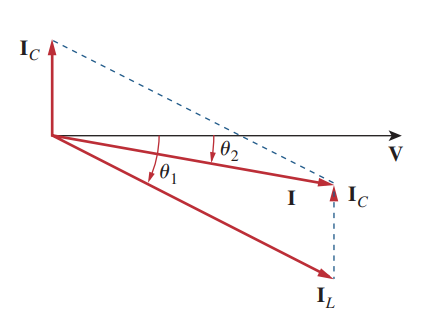 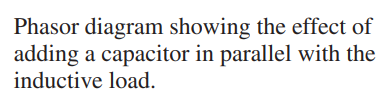 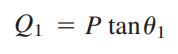 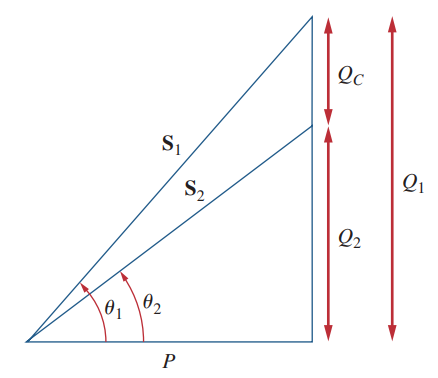 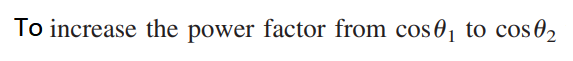 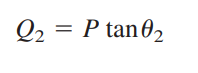 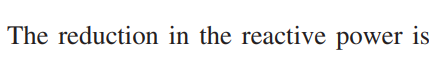 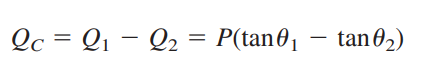 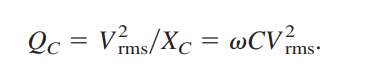 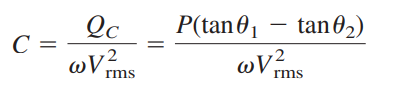 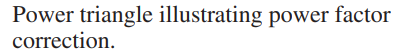 In this case, an inductor should be connected across the load for power factor correction. The required shunt inductance L can be calculated from
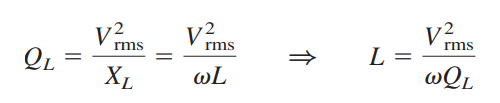 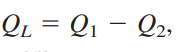 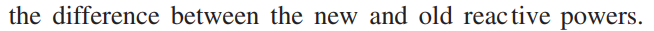 Example:
When connected to a 120-V (rms), 60-Hz power line, a load absorbs 4 kW at a lagging power factor of 0.8. Find the value of capacitance necessary to raise the pf to 0.95.
Solution:
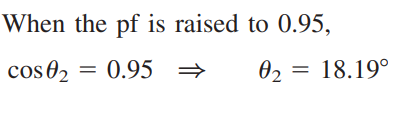 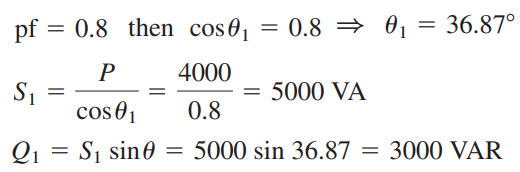 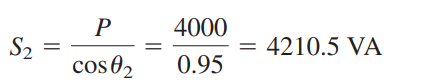 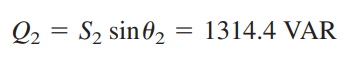 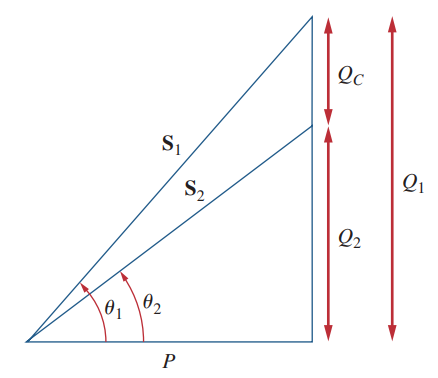 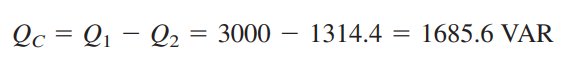 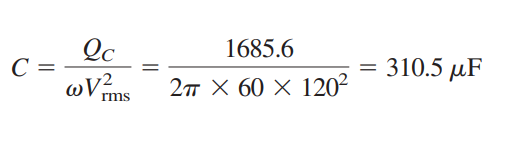 Practice Problem 11.15
Find the value of parallel capacitance needed to correct a load of 140 kVAR at 0.85 lagging pf to unity pf. Assume that the load is supplied by a 110-V (rms), 60-Hz line.
Answer: 30.69 mF.
Example:
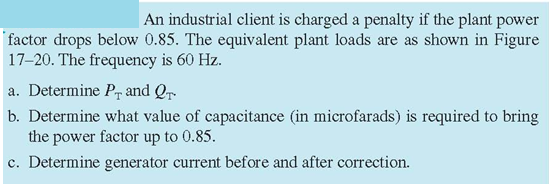 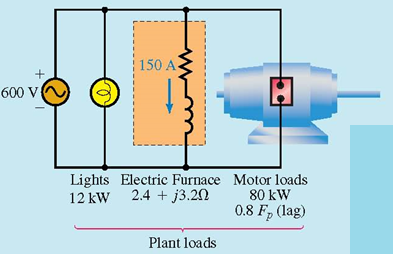 Solution:
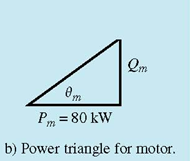 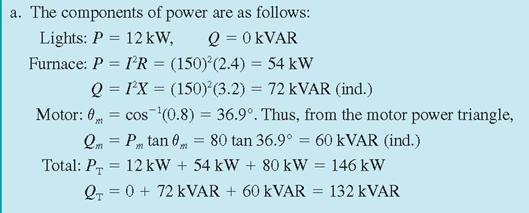 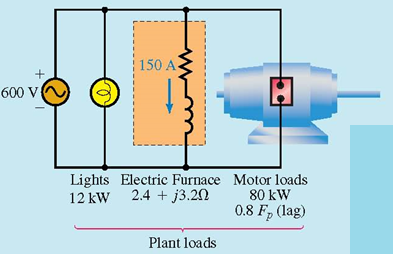 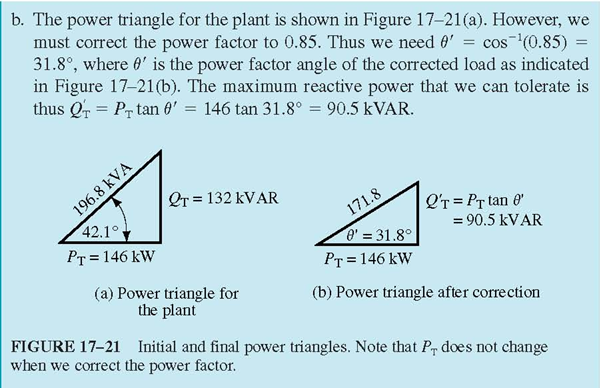 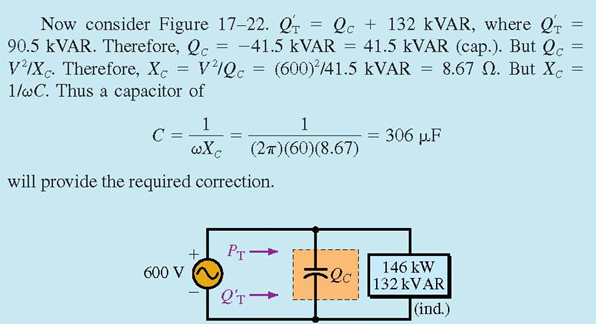 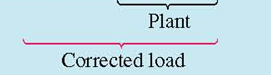 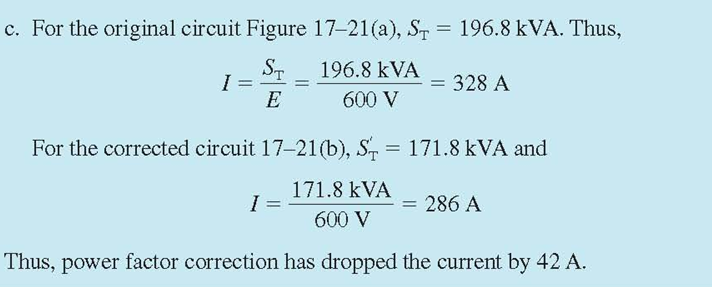